algorithms
David KauchakCS 140 – Fall 2022
Introductions
Dr. | Prof | Professor 
Dave | Kauchak

Pronouns: he/him/his
Algorithms
“For me, great algorithms are the poetry of computation. Just like verse, they can be terse, allusive, dense and even mysterious. But once unlocked, they cast a brilliant new light on some aspect of computing.” – Francis Sullivan
What is an algorithm?
Example algorithms
sort a list of numbers 
find a route from one place to another (cars, packet routing, phone routing, ...) 
find the longest common substring between two strings 
add two numbers 
microchip wiring/design (VLSI) 
solve sudoku 
cryptography 
compression (file, audio, video) 
spell checking 
pagerank 
classify a web page
To the course webpage…
Pseudocode
A way to discuss how an algorithm works that is language agnostic and without being encumbered with actual implementation details. 

Should give enough detail for a person to undersand, analyze and implement the algorithm.
Pseudocode examples
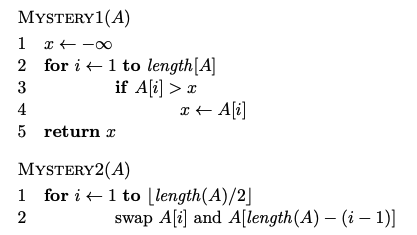 Pseudocode convections
array indices start at 1 not 0 

we may use notation such as ∞, which, when translated to 
code, would be something like Integer.MAX VALUE 

use shortcuts for simple function (e.g. swap) to make pseudocode simpler 

we’ll often use ← instead of = to avoid ambiguity 

indentation specifies scope
Proofs
What is a proof?
A deductive argument showing a statement is true based on previous knowledge (axioms) 

Why are they important/useful?
Allows us to be sure that something is true
In algs: allow us to prove properties of algorithms
An example
Prove the sum of two odd integers is even
Proof techniques?
example/counterexample

enumeration

by cases

by inference (aka direct proof)

trivially

contrapositive

contradiction

induction (strong and weak)
Proof by induction (weak)
Proving something about a sequence of events by:
first: proving that some starting case is true and
then: proving that if a given event in the sequence were true then the next event would be true
Proof by induction (weak)
Base case: prove some starting case is true
Inductive case: Assume some event is true and prove the next event is true
Inductive hypothesis: Assume the event is true (usually k or k-1)
Inductive step to prove: What you’re trying to prove assuming the inductive hypothesis is true
Proof of inductive step
Proof by induction example
Base case: prove some starting case is true
Inductive case: Assume some event is true and prove the next event is true
Inductive hypothesis: Assume the event is true (usually k or k-1)
Inductive step to prove: What you’re trying to prove assuming the inductive hypothesis is true
Proof of inductive step
Base case
Inductive case
Inductive case
Inductive case: proof
Inductive case: proof
by definition of sum
by IH
Why does this work?
Sorting
Input: An array of numbers A
Output: The number in sorted order, i.e.,
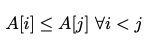 Sorting
What sorting algorithm?
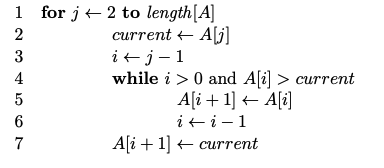 Sorting
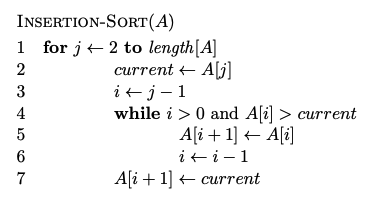 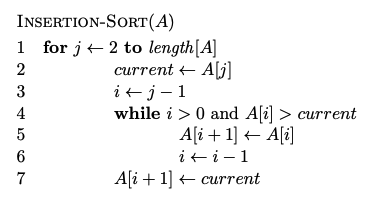 Does it terminate?

Is it correct?

How long does it take to run?

Memory usage?